Памятка 
для выпускников

«Как вести себя во время сдачи экзаменов в форме ЕНТ 


Педагог-психолог:
Сапарова Перизат Армановна
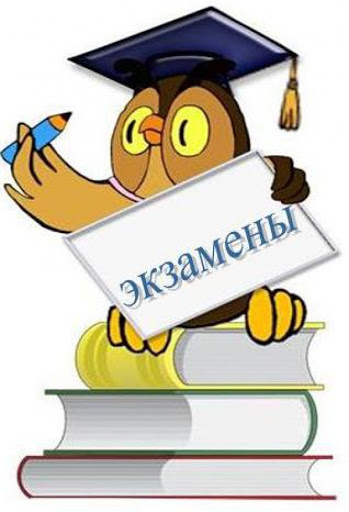 Будь внимателен! В начале тестирования тебе сообщат необходимую информацию (как заполнять бланк, какими буквами писать, как кодировать номер школы). От того, насколько ты внимательно запомнишь все эти правила, зависит количество ответов, засчитанных как верные!
Соблюдай правила поведения на экзамене! Не выкрикивай с места, если хочешь задать вопрос организатору в аудитории, подними руку. Твои вопросы не должны касаться содержания заданий, тебе ответят только на вопросы, связанные с правилами заполнения регистрационного бланка или, в случае возникновения трудностей с тесто-пакетом: опечатки, пропущенные буквы, отсутствие текста в бланке.
Сосредоточься! После заполнения бланка регистрации, когда ты прояснил все непонятные для себя моменты, постарайся сосредоточиться и забыть про окружающих. Для тебя должны существовать только текст заданий и часы, регламентирующие время выполнения теста. Торопись не спеша!
Не бойся! Жесткие рамки времени не должны повлиять на качество твоих ответов. Перед тем, как вписать ответ, перечитай вопрос дважды и убедись, что ты правильно понял, что от тебя требуется.
Начни с легкого! Начни отвечать на те вопросы, в знании которых ты не сомневаешься, не останавливаясь на тех, которые могут вызвать долгие раздумья. Тогда ты успокоишься, голова начнет работать более ясно и четко, и ты войдешь в рабочий ритм. Ты как бы освободишься от нервозности, и вся твоя энергия потом будет направлена на более трудные вопросы.
Пропускай! Надо научиться пропускать трудные или непонятные задания. Помни: в тексте всегда найдутся такие вопросы, с которыми ты обязательно справишься. Просто глупо недобрать баллов только потому, что ты не дошел до «своих» заданий, а застрял на тех, которые вызывают у тебя затруднения.
Читай задание до конца! Спешка не должна приводить к тому, что ты стараешься понять задание по первым трем словам и достраиваешь концовку в своем воображении. Это верный способ совершить досадные ошибки в самых легких вопросах.
Думай только о текущем задании! Когда ты видишь новое задание, забудь все, что было в предыдущем. Как правило, задания в тестах не связаны друг с другом, поэтому методы, которые ты применил в одном вопросе, как, правило, не помогают, а только мешают сконцентрироваться и правильно решить новое задание. Другой бесценный психологический эффект такого совета: забыть о неудаче в прошлом задании (если оно оказалось тебе не по зубам). Думай только о том, что каждое задание – это шанс набрать баллы.
Исключай! Многие задания можно быстрее решить, если не искать правильный вариант ответа, а последовательно исключать те, которые явно не подходят. Метод исключения позволяет в итоге сконцентрировать внимание на одном-двух вариантах, а не на всех пяти-семи (что гораздо труднее).
Запланируй два круга! Рассчитай время так, чтобы за две трети всего отведенного времени пройтись по легким, доступным для тебя заданиям (первый круг), - тогда ты успеешь набрать минимум баллов на тех вопросах, в ответах на которые ты уверен, - а потом спокойно вернуться и подумать над трудными, которые тебе в начале пришлось пропустить (второй круг).
Удачи вам на ЕНТ!